МИНИСТЕРСТВО ОБРАЗОВАНИЯ, НАУКИ И МОЛОДЕЖНОЙ ПОЛИТИКИ КРАСНОДАРСКОГО КРАЯ
Государственное автономное профессиональное образовательное учреждение Краснодарского края «Новороссийский колледж строительства и экономики»  (ГАПОУ КК «НКСЭ»)
Специальность: 38.02.01 «Экономика и бухгалтерский учет по отраслям» (углубленный уровень подготовки)
По МДК 03.01: «Организация расчетов с бюджетными и внебюджетными фондами»
Акцизы: налогоплательщики и основные элементы налогообложения
Преподаватель: Лутцева Т.В.
2021
Акцизы
В отличие от большинства налогов, акцизы взимаются фактически только в сфере производства. Уплата акциза обязательна при производстве определенных категорий товаров.Акцизами не облагаются работы и услуги. Акцизы относятся к числу индивидуальных косвенных налогов.
В России акцизы отнесены к числу федеральных налогов. Основным нормативным актом, обеспечивающим правовое регулирование уплаты акцизов, с 1 января 2001 г. является часть вторая НК (разд. 8 «Федеральные налоги» гл. 22 «Акцизы»).
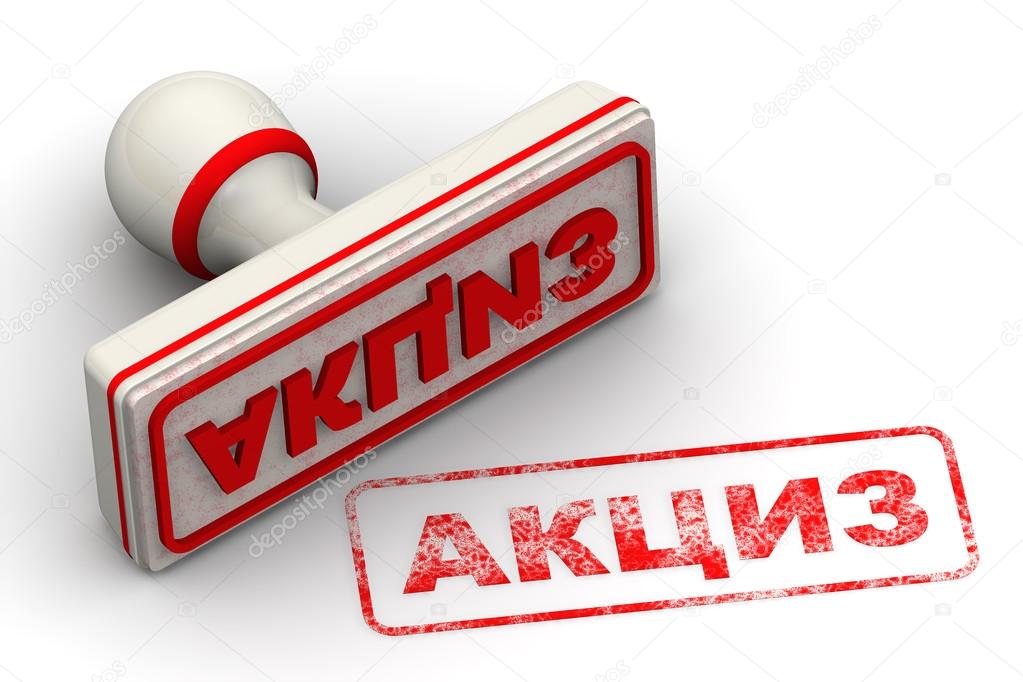 Налогоплательщиками акциза признаются:
Организации
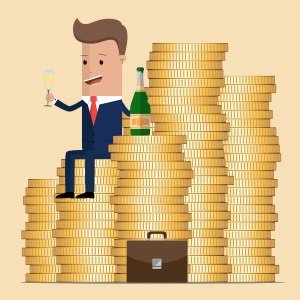 Индивидуальные предприниматели
Лица, признаваемые налогоплательщиками в связи с перемещением товаров через таможенную границу РФ, определяемые в соответствии с ТК.
Акцизная марка
Подакцизные товары
Организации и иные лица признаются налогоплательщиками, если они совершают предусмотренные НК операции с подакцизными товарами.
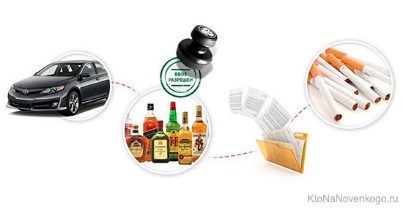 Объект налогообложения
Реализация на территории РФ лицами произведенных ими подакцизных товаров;
Продажа лицами переданных им уполномоченными на то государственными органами конфискованных или бесхозяйных подакцизных товаров, а также подакцизных товаров, от которых произошел отказ в пользу государства и которые подлежат обращению в государственную и (или) муниципальную собственность;
Передача на территории РФ лицами произведенных ими из давальческого сырья (материалов) подакцизных товаров собственнику указанного сырья (материалов) либо другим лицам;
Передача в структуре организации произведенных подакцизных товаров для дальнейшего производства не подакцизных товаров (за исключением указанных в НК случаев передачи произведенного прямогонного бензина и денатурированного этилового спирта);
Передача на территории РФ лицами произведенных ими подакцизных товаров для собственных нужд;
Передача на территории РФ лицами произведенных ими подакцизных товаров в уставный (складочный) капитал организаций, паевые фонды кооперативов, а также в качестве взноса по договору простого товарищества (договору о совместной деятельности);
Передача на территории РФ организацией (хозяйственным обществом или товариществом) произведенных ею подакцизных товаров своему участнику (его правопреемнику или наследнику) при его выходе (выбытии) из организации (хозяйственного общества или товарищества);
Передача произведенных подакцизных товаров на переработку на давальческой основе;
Ввоз подакцизных товаров на таможенную территорию РФ;
Получение прямогонного бензина организацией, имеющей свидетельство на переработку прямогонного бензина.
Налоговые ставки
Налогообложение подакцизных товаров предусматривает применение в отношении каждого вида объекта налогообложения твердой, адвалорной или комбинированной налоговой ставки.
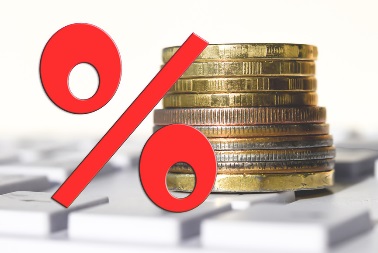 Налоговая база
Налоговая база по операциям реализации подакцизных товаров, в отношении которых установлены адвалорные (в процентах) налоговые ставки, увеличивается на суммы, полученные за реализованные подакцизные товары в виде:
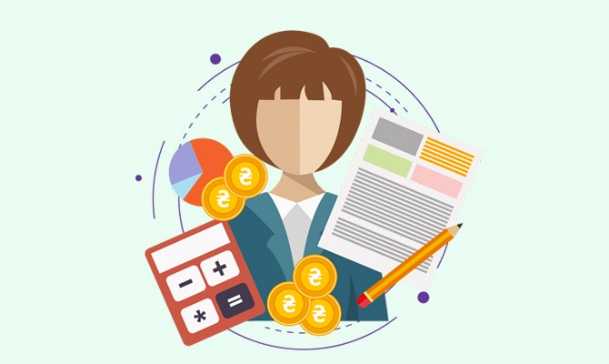 Порядок исчисления акциза
Сумма акциза определяется по итогам каждого налогового периода как уменьшенная на налоговые вычеты сумма акциза, определяемая в соответствии с НК.
Сумма акциза по подакцизным товарам исчисляется по итогам каждого налогового периода применительно ко всем операциям по реализации подакцизных товаров, дата реализации (передачи) которых относится к соответствующему налоговому периоду, а также с учетом всех изменений, увеличивающих или уменьшающих налоговую базу в соответствующем налоговом периоде.
Сумма акциза по подакцизным товарам, в отношении которых установлены твердые (специфические) налоговые ставки, исчисляется как произведение соответствующей налоговой ставки и налоговой базы.
Сумма акциза по подакцизным товарам, в отношении которых установлены адвалорные (в процентах) налоговые ставки, исчисляется как соответствующая налоговой ставке процентная доля налоговой базы.
Сумма акциза по подакцизным товарам (в том числе ввозимым на территорию РФ), в отношении которых установлены комбинированные налоговые ставки (состоящие из твердой (специфической) и адвалорной (в процентах) налоговых ставок), исчисляется как сумма, полученная в результате сложения сумм акциза, исчисленных как произведение твердой (специфической) налоговой ставки и объема реализованных (переданных, ввозимых) подакцизных товаров в натуральном выражении и как соответствующая адвалорной (в процентах) налоговой ставке процентная доля максимальной розничной цены таких товаров.
Общая сумма акциза при совершении операций с подакцизными товарами, признаваемыми объектом налогообложения, представляет собой сумму, полученную в результате сложения сумм исчисленного акциза для каждого вида подакцизного товара, облагаемых акцизом по разным налоговым ставкам.
Порядок и сроки уплаты налога
Порядок и сроки уплаты налога определены в ст. 204 НК. В большинстве случаев уплата акциза при реализации (передаче) налогоплательщиками произведенных ими подакцизных товаров производится исходя из фактической реализации (передачи) указанных товаров за истекший налоговый период равными долями не позднее 25-го числа месяца, следующего за отчетным месяцем, и не позднее 15-го числа второго месяца, следующего за отчетным месяцем.
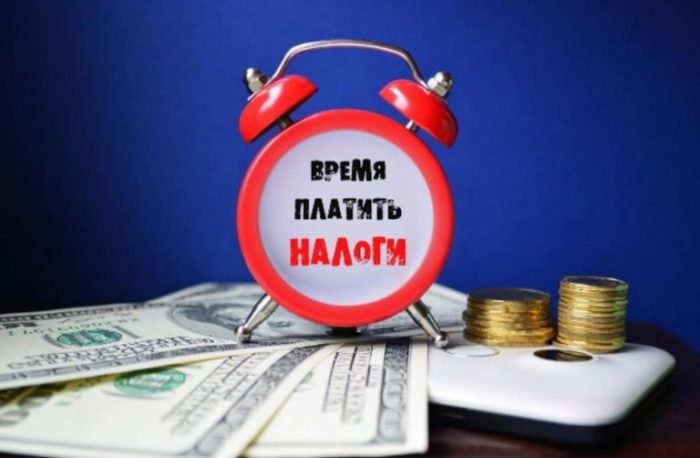 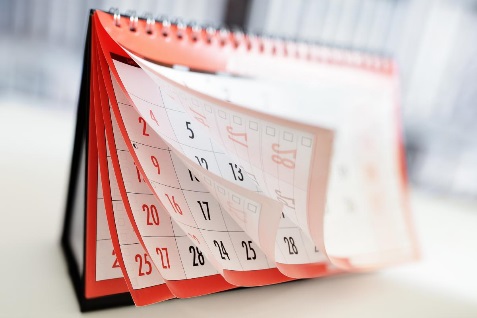 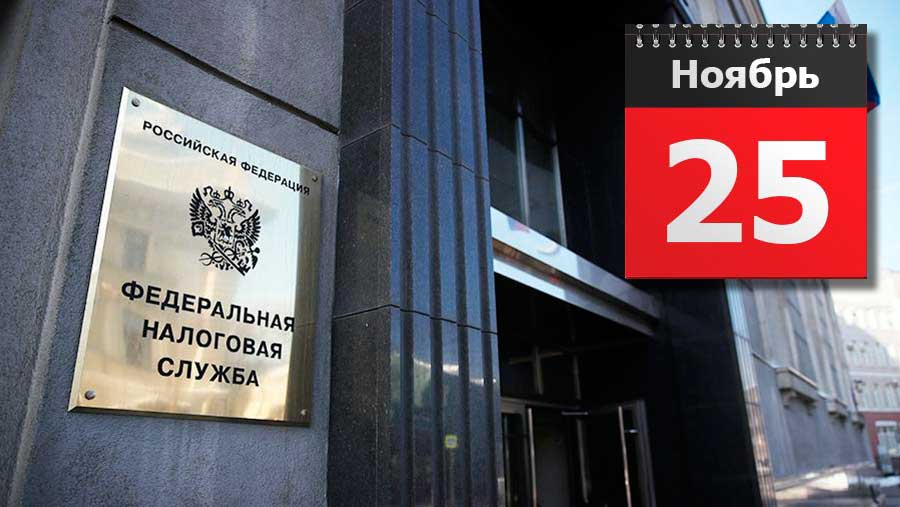 Налоговая отчетность
Налогоплательщики обязаны представлять в налоговые органы по месту своего нахождения, а также по месту нахождения каждого своего обособленного подразделения налоговую декларацию за налоговый период в части осуществляемых ими операций, признаваемых объектом налогообложения акцизом, в срок не позднее 25-го числа месяца, следующего за истекшим налоговым периодом.
Налогоплательщики, имеющие свидетельство о регистрации лица, совершающего операции с прямогонным бензином, и (или) свидетельство о регистрации организации, совершающей операции с денатурированным этиловым спиртом, – не позднее 25-го числа третьего месяца, следующего за отчетным.
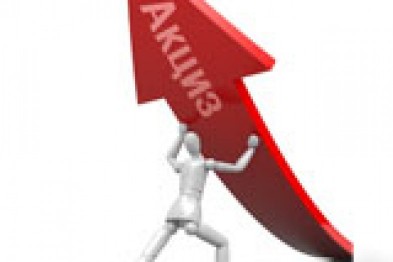 Основные проводки по акцизам
В бухучете для отражения расчетов по акцизам применяется сч. 68 «Расчеты по налогам и сборам» в разрезе аналитических субсчетов.
Бухучет акцизов по давальческому сырью
В краткой форме терминологию «давальческого» договора можно охарактеризовать следующим образом:
Давальческое сырье (ДС) — это сырье, передаваемое для переработки в готовую продукцию с ее последующим возвратом заказчику;
Взаимодействуют 2 стороны — собственник ДС (заказчик) и переработчик ДС;
Учетные алгоритмы строятся исходя из того, что по договору переработчик производит продукцию из не принадлежащего ему сырья заказчика;
Результатом переработки могут быть как подакцизные товары, так и обычные. 
Основная особенность таких операций — плательщиком акцизов могут выступать:
собственник ДС,
переработчик ДС.
Результат переработки ДС — не подакцизные товары
Результат переработки ДС — подакцизные товары
Учет у переработчика
Если ДС является подакцизным товаром — сумма акциза (А) рассчитывается по формуле:
А = А1 – А2, где:
А1 — акциз по произведенной из ДС продукции;
А2 — акциз, уплаченный собственником по ДС.
Учетные алгоритмы для акцизов по операциям с прямогонным бензином
Сумма акциза по ПБ (АПБ) определяется по формуле:
АПБ = VПБ × CАПБ, где:
VПБ —объем реализованного прямогонного бензина в тоннах;
CАПБ — ставка акциза за 1 тонну прямогонного бензина.
Нюансы бухучета акцизов по средним дистиллятам
Для расчета суммы начисленного акциза (Асд) применяется формула:
Асд = Vсд × САсд, где:
Vсд — объем реализованных средние дистилляты  в РФ иностранной организации и вывезенных за границу в качестве припасов на водных судах (в тоннах);
САсд — ставка акциза за 1 тонну средние дистилляты
Реализация СД иностранцу на экспорт
Сумма начисленного акциза (Аэсд) определяется по формуле:
Аэсд = Vэсд × САсд, где: 
Vэсд  — объем СД, реализованных на экспорт (в тоннах);
САсд — ставка акциза за 1 тонну СД
Спасибо за внимание!!!!